Aero 101 for R/C PilotsPart 2
Brian D. Kelly
February 2018
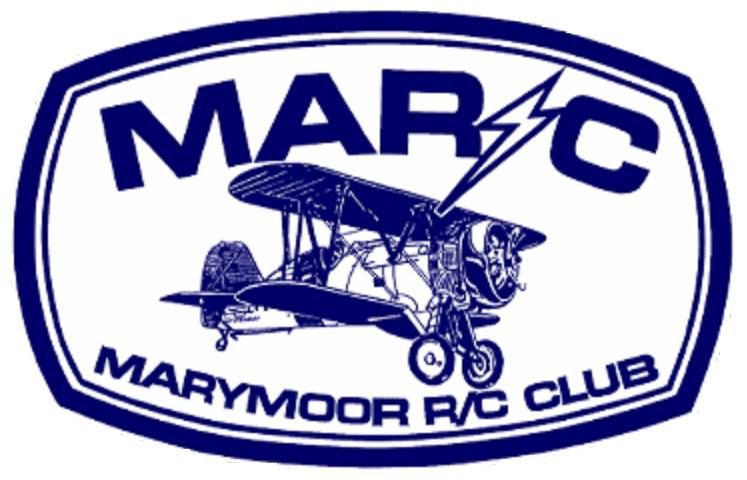 Common Questions from RC Pilots
Part 2  (Feb 2018)
Approach
How can I slow down safely?
Should I re-trim for approach?
Use elevator or thrust?
What will flaps do?
Handling Crosswinds
Judge what a new plane will be like
Wing Loading and stall speed
Power loading
Aspect Ratio
Servo size
Part 3
How can I use my computer transmitter to make the airplane more enjoyable or easier to fly?
Part 1 (June 2017)
Before takeoff
Will this plane be stable?
Takeoff
How does the prop affect the airplane?
Do I need right thrust?
Wind
Is the “downwind turn” a myth?
Cruise
How to fine-tune the cg
Do I need down thrust?
 
General Handling
Plane snaps out of a tight turn
Does dihedral help or hinder me?
Won’t respond to aileron when slow 
Unstable or too sensitive?
How slow can I go on approach?
Full Scale planes use 1.3 x Stall Speed 
enough speed to avoid stall while turning onto final approach and deal with some turbulence and pilot lack of precision
Stall Speed:
Wing (Airfoil, Wing Area, Planform, Flaps)
Weight
Load Factor (G’s) (Bank Angle)
Problem:  No Airspeed Indicator
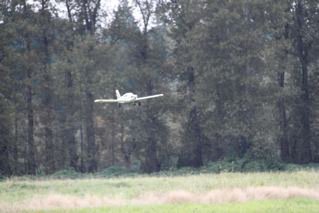 We eyeball ground speed and angle of attack
We might hold the nose up a little to cause a lower glide speed
Requires skill, and not every approach is at the same speed
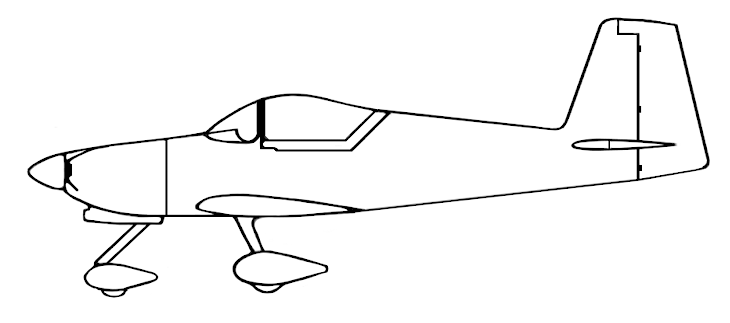 q
a
g
flight path
pitch
a  angle of attack
How do YOU control speed on the approach?
Just throttle back and glide
Hold some UP elevator
Re-trim the airplane to add some UP elevator(like full scale airplanes)
Some combination
Not sure – sub-conscious skill !!

The best technique depends on CG, or balance point
Wait, what?
Centers of Lift and GravityDetermine Pitch and Speed Stability
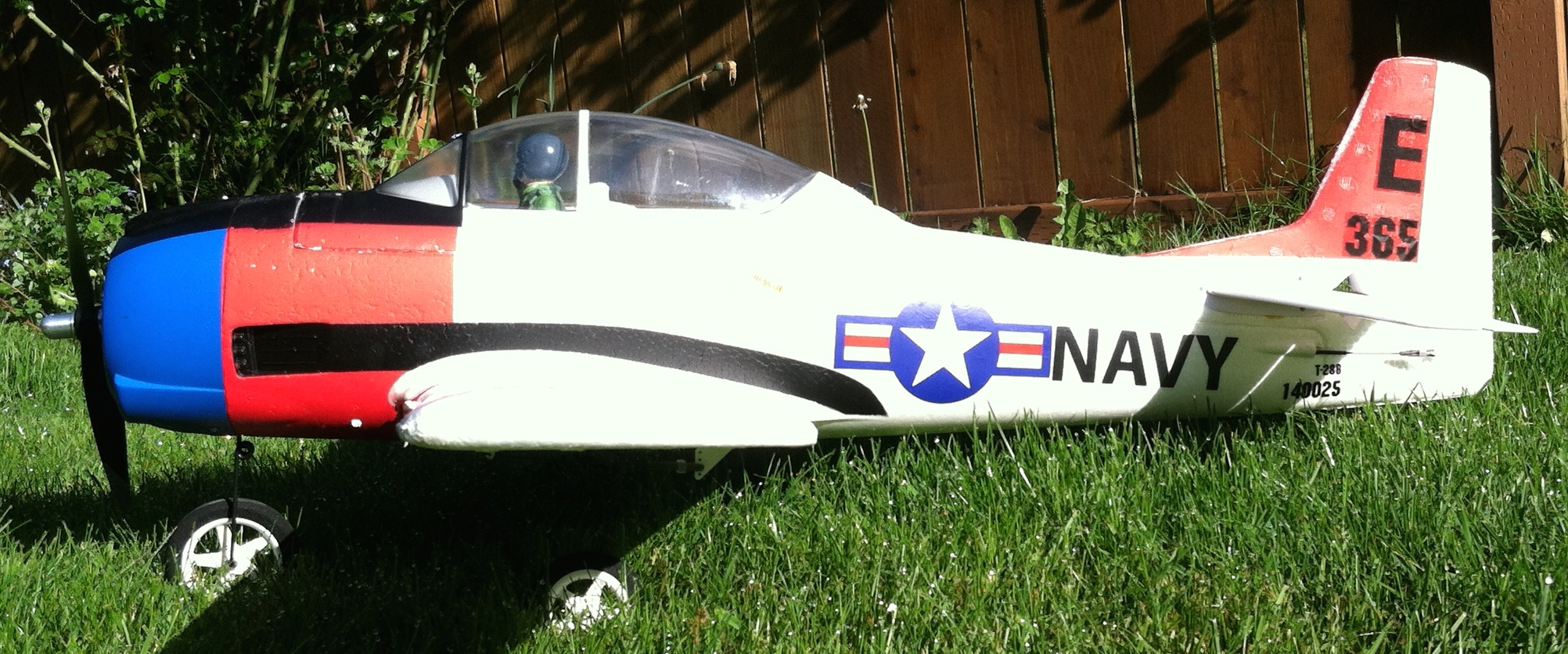 LIFT
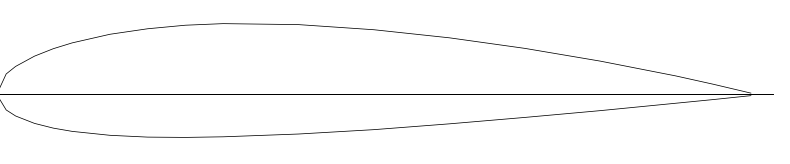 WEIGHT
Center of 
Gravity (CG)
Balance Point
Center of Lift
about 25% of Mean Aerodynamic Chord (MAC)
Small
Down
Force
About 10-20% MAC for stability
Can be aft of center of lift for aerobatics
Too far aft, and the “neutral point is reached (truly unstable)
Trimmed Flight for Stable Airplane
L
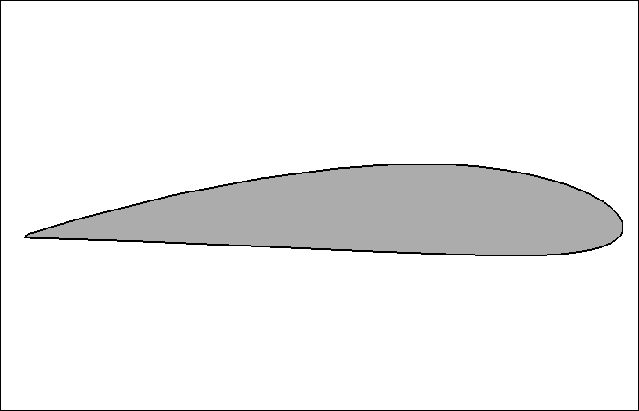 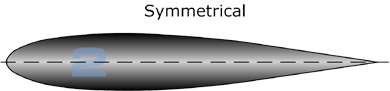 d
(Tail down-force)
High Airspeed
W
L
At low airspeed, 
more up elevator
 is needed to trim
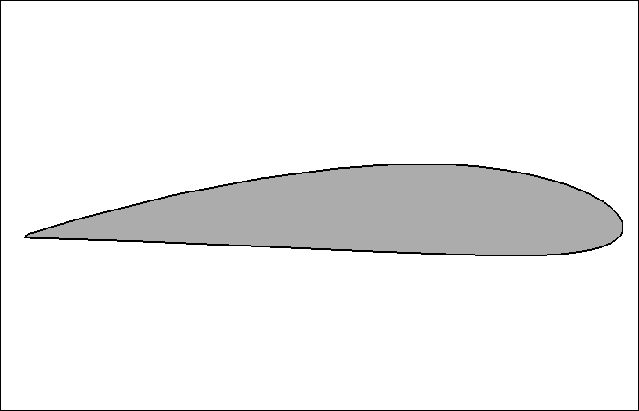 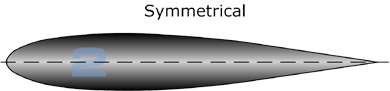 Low Airspeed
d
(Tail down-force)
W
Response to Speed Changes
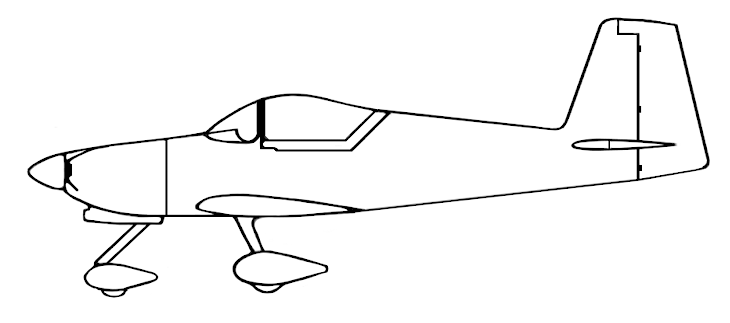 Trim for mid to low power
Fly high and level
Nose down about 45o
Hands off controls
Let airplane accelerate
Observe pitch
Speed increases
Trim speed
Nose Heavy plane
pitches UP!
“speed stable”
Tail Heavy plane pitches DOWN!
Not speed stable
Difficult to fly on approach
Neutral
(for aerobatics)
Another way:
http://www.flyrc.com/aerobatic-trimming/
Should I Re-Trim for the Approach?
If your plane is speed-stable (a little nose heavy), and trimmed for “cruise”
Hold UP elevator to glide slower on approach
	(Down-thrust reduces the need for this)
OR re-trim for approach speed (put in some up-trim)
OR program transmitter to put in some UP elevator on a switch
OR program elevator with flaps to achieve low trimmed speed
If your plane is neutrally stable (dive test)
no re-trimming needed any time
somewhat more difficult to fly approaches consistently, but “expert” pilots have no trouble
How to find the trim setting for Approach Speed
Get comfortable practicing stalls at high altitude
Cruise slowly at about 1/3 power
Trim the plane for hands-off level flight (elevator trim)
Glide at zero power, no elevator input – trim again if needed for nice glide at approach speed
Do 45o bank turns to ensure stall margin
Pull into a stall during the turn to “feel” stall margin
Do approaches without holding elevator to see what speed the glide is
Airplane should seek and hold a reasonable speed during the approach without having to hold elevator
Be ready for large pitch-up during a go-around
Should I Control Altitude with Elevator or Thrust on Approach?
If speed is high, elevator works for altitude control
If too slow, power required increases when pitch up - “back side of power curve”
Normal approach is slow, but not “back side” (unless very low aspect ratio)
Power Required
“back side”
Normal
Speed
Answer?
On approach, make small altitude corrections
-- with elevator if you are fast (but you shouldn’t be)
-- with power if you are slow

Always strive for a “stabilized approach” – nice and straight with small corrections
Ideally, trim for a hands-off approach, and make small altitude corrections with power
What will happen with Flaps?
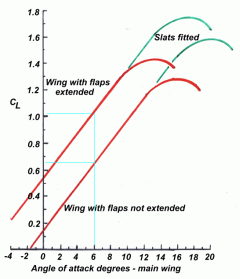 Max lift coefficient, Clmax increases
Stall speed decreases
Drag increases
A little power might be needed
Airplane may pitch (usually up)
Approach will be more nose down
Use same technique to trim for approach speed
Use flap>elevator correction to trim for approach speed when flaps are down
Wind on the Approach
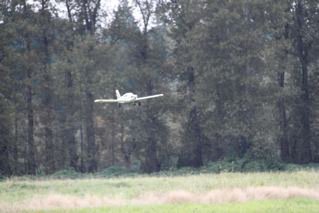 Check the sock or feel the wind on your neck
Hold wings level on approach, and watch for drift
If drift, make a small turn, level wings, and assess again
Holding a crab angle is simply holding a heading with wings level – no need to hold rudder or aileron
Holding rudder will introduce unwanted roll in trainers
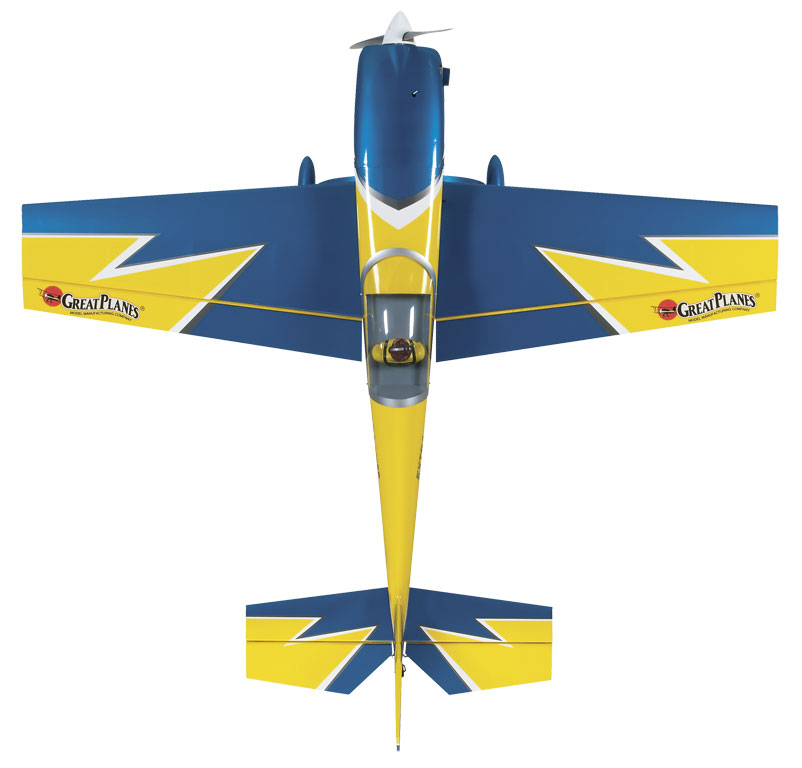 Ground speed
Wind
Airspeed
Wind at touchdown
Full scale technique is to lower the upwind wing to counter crosswind, and align fuselage to the runway with the rudder a bit before touchdown.
RC pilots of large airplanes on paved runways might use this technique – not easy!
Luckily, less wind close to the ground
With a grass field, landing in a crab is no problem
Judging what a new plane will be like
Wing Loading, airfoil, stall speed
Wing “Cubic Loading”
Power Loading
Aspect Ratio
Servo torque requirements
Wing Loading
Ounces of airplane weight per square foot of wing area
Wing loading = Weight (oz.) / Wing area (square feet)
Higher wing loading = higher stall speed
Low:  5-15
Trainers, light foamies 
Medium:  15-30
Sport planes, some 3D planes
High:  40 - 50 oz./ft2
Large Warbirds
Mr. Mulligan
Stall occurs at Maximum Lift Coefficient
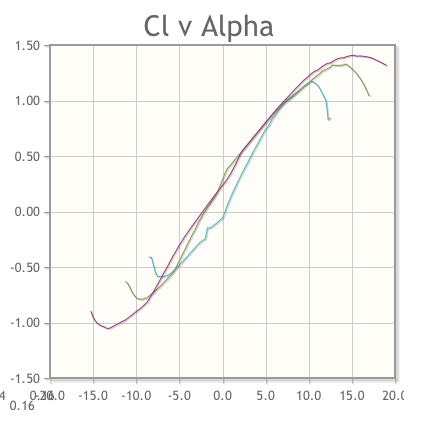 Cl max (Stall) high Rn
We fly at low ReynoldsnumbersClmax around 1.2 for typical airfoilsA little more for highcamber and flat bottomairfoils, about 1.4

CLmax for the whole wingis lower due to tip effects, maybe 20-30%
Cl max (Stall) low Rn
Cl
From airfoiltools.com
Semi-symmetrical NACA 2412 at Rn=  50,000, 200,000, and 500,000
a
Lift Coefficient and Dynamic Pressure
Dynamic Pressure (aka “flat plate drag)
q is dynamic pressure in pounds per square foot
r (Greek letter rho) is density of air.   0.002378 slugs/ft3 at sea level
V is velocity, or speed, in feet per second

q = ½ r V2
D
V
S
Lift = CL q S
       
CL is Coefficient of Lift
S is the reference area, 
         (usually wing area)
Drag = Cd q S
       
Cd is Coefficient of Drag
S is the reference area
(usually frontal area)
Flat Plate
How to Calculate Stall Speed
L = CL q S  
L =  CL ½ r V2  S      Lift = Weight
V =  √2 W / (CL r  S)
Vstall feet per sec =  √2 W / (CLmax r  S)
= 0.002378 slugs/ft3
W = weight in pounds
S = Wing area in square feet 
V = speed in ft/sec

Ft2 = in2 / 144

Vmph = Vft/sec x 0.68

Get Clmax for airfoil from airfoiltools.com – use data for low Reynolds number
Crudely estimate CLmax for the wing by reducing Clmax for airfoil by 20-30%
More reduction for low Aspect Ratio, e.g. many jets
Less reduction for higher Aspect Ratio
Estimate Stall Speed from Wing Loading
This estimate works for conventional configuration airplanes – not for delta planforms and scale jets
Wing Cube Loading
Two airplanes of different size will seem more similar in flight if they have the same WCL.
Accounts for larger airplanes seeming slower and having proportionally lower stall speeds
Works for similar configurations and similar power loading
See a thorough explanation by Francis Reynolds at:
http://www.theampeer.org/CWL/reynolds.htm
WCL =  oz. / (wing sq. feet)1.5
Wing Loading, Cubic Loading, and Stall Speed
Power Loading
Based on 10cc/hp for OS GT60 2-stroke gas engine
Results differ for 4-stroke, and multiple cylinders
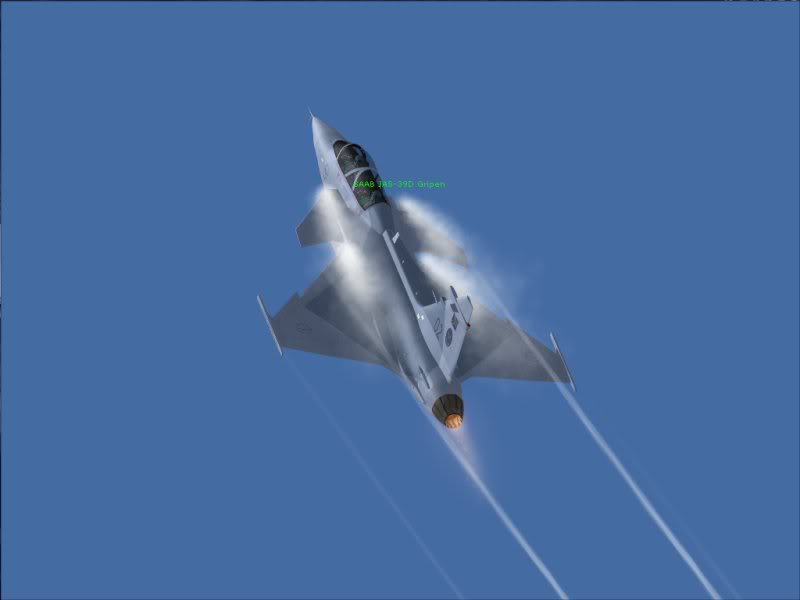 Aspect Ratio
b (span)
S (area)
c (chord)
AR = b/c for a rectangular wing

Or..

AR = b2/S for any planform
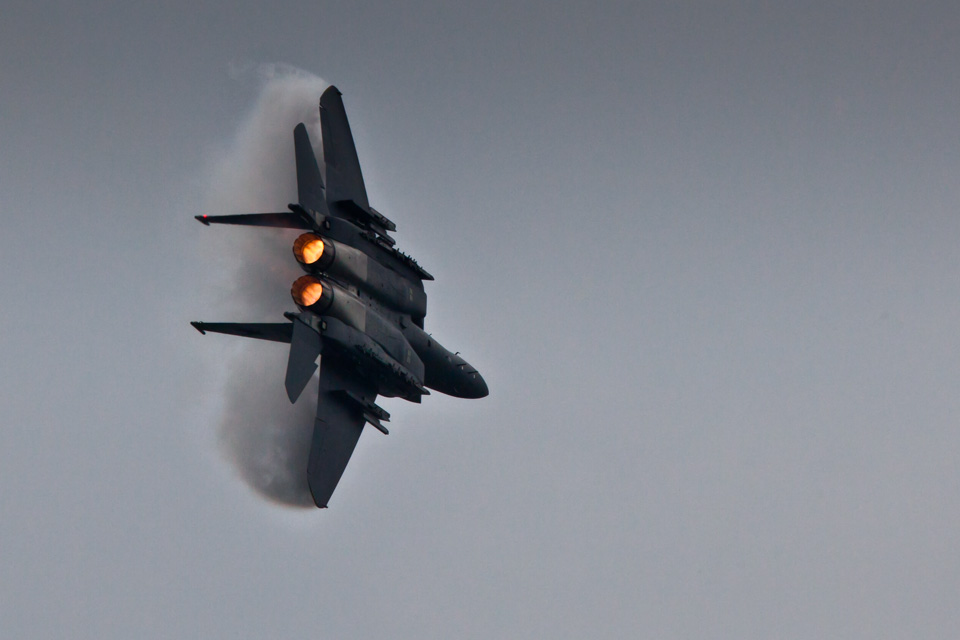 Aspect Ratio
Low AR planes fly approach on “back-side” of power curve
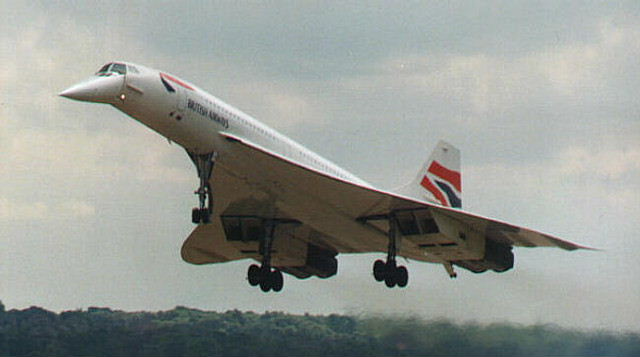 Much drag at approach speeds
Thrust MUST be used to control altitude 
UP elevator will increase drag so much that speed will drop and airplane will descend!
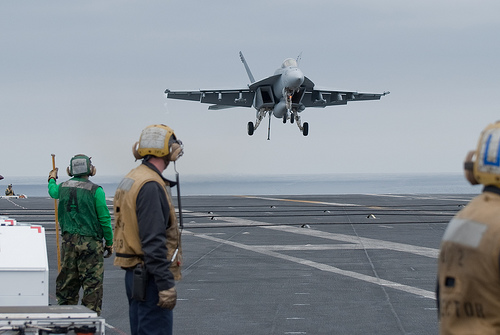 Lift and Drag for a Total Airplane
Total Drag = Parasite Drag + Induced Drag
CD = Cdp + Cdi

Parasite Drag, Cdp  is skin friction + pressure drag (aka form drag)
Measured when Lift = 0

Induced Drag, Cdi , aka “Drag due to lift”
 Cdi  = CL2 / (p e AR)

e is an efficiency factor for the wing, how close it is to the “ideal” elliptical lift distribution
AR is Aspect Ratio = Span2 / Area

At the speed for best L/D, Induced Drag is equal to parasite drag!
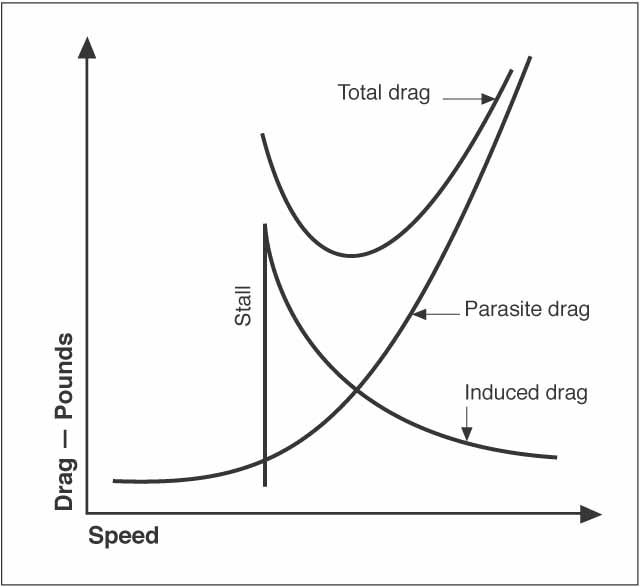 Increases with V2
Increases with 1/ V2
Effect of Low Aspect Ratio
Induced Drag (drag due to lift) becomes dominant quickly at low speeds
Any effort to increase altitude with elevator reduces speed and increases drag immediately – and then altitude drops!
Altitude must be controlled with thrust
Power Required
Low AR
“back side”
Normal
Higher AR
Speed
How Big Should the Servo Be?
V
ft/sec
C
(inches)
Average Chord
Ft/Sec = mph x 1.47
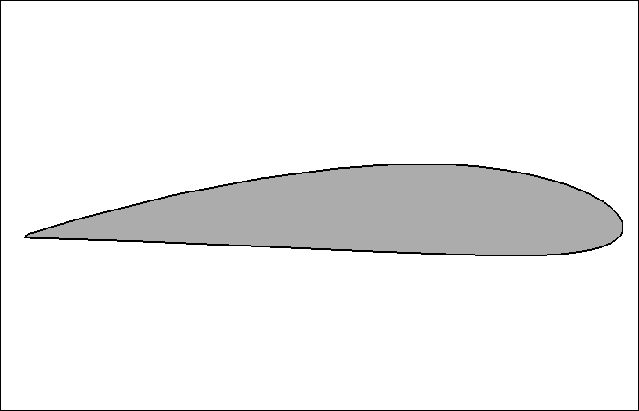 Crude Estimate of Hinge Moment:
Assumptions:
Uniform pressure distribution
Pressure is dynamic pressure    q = ½ r V2   (pounds per sq. foot)
Hinge moment =  Force x lever arm
                = q x (sq in of surface) x C/2 x 16/144
                = 0.5 x 0.002378 x (speed in ft/sec)2 x C/2 x 16/144 
                = torque, oz - inches